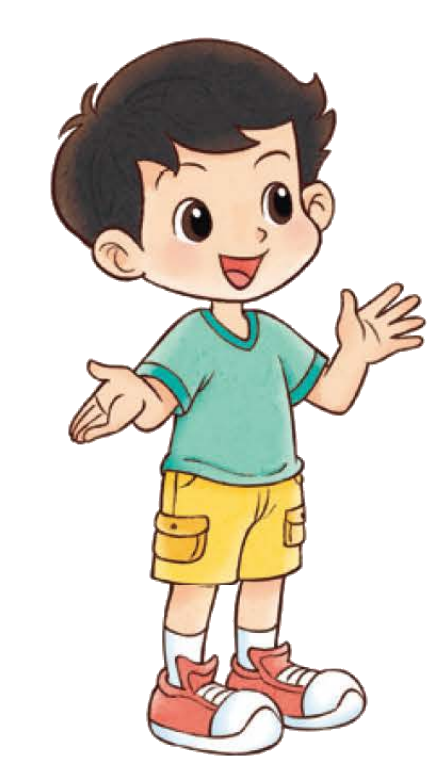 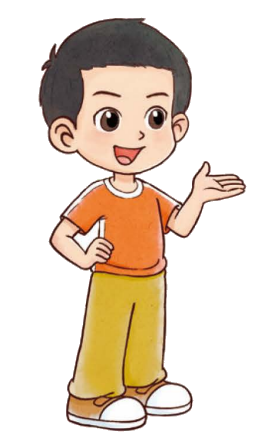 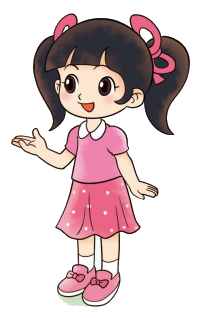 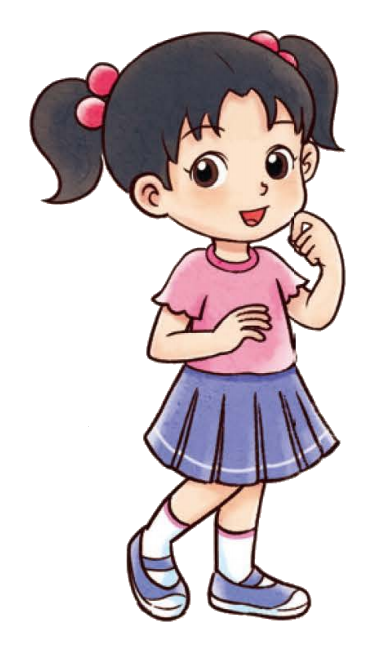 一年级上册  第四单元  10以内数加与减
小鸡吃食
[Speaker Notes: 课题页，时长3-4秒左右，如果是本课的试一试，则在课题后面加上“试一试”]
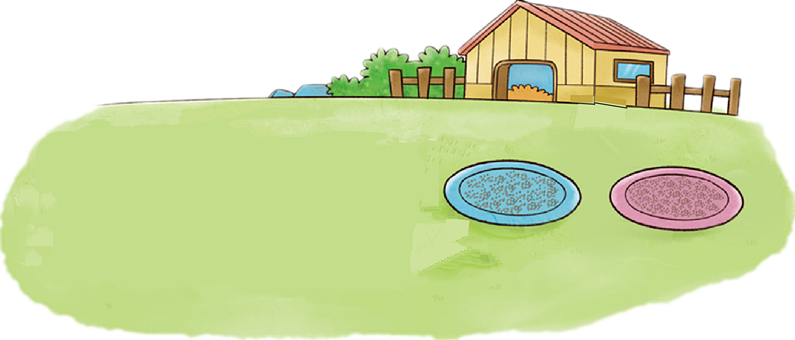 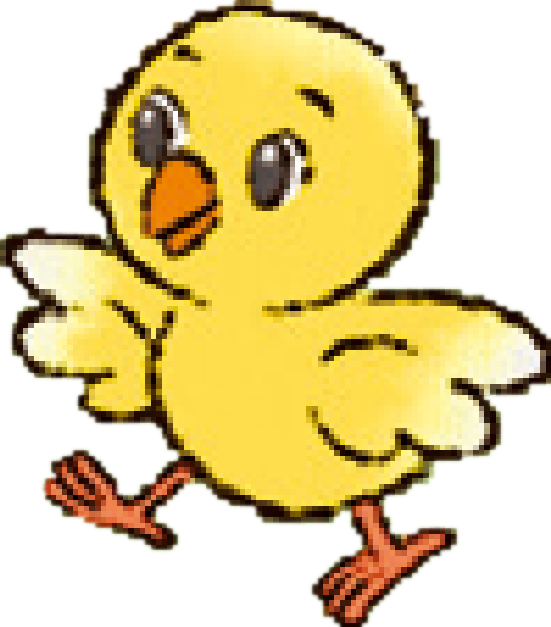 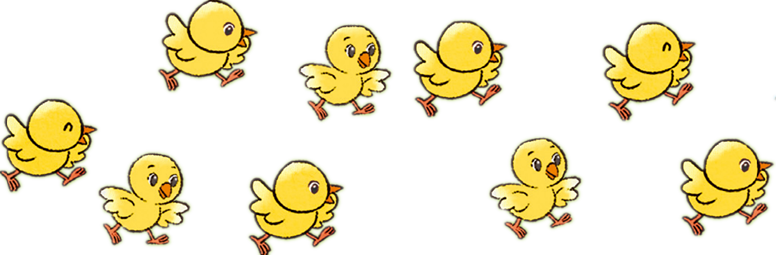 一共有几只      ？
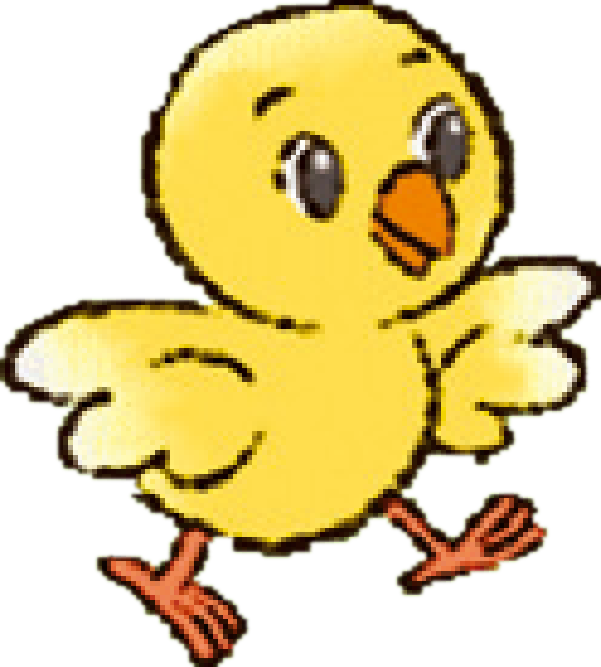 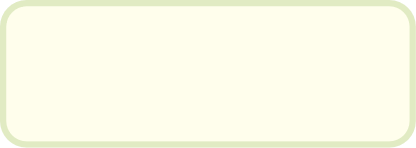 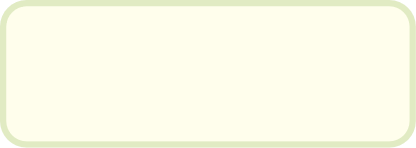 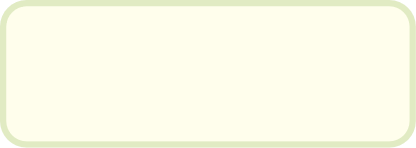 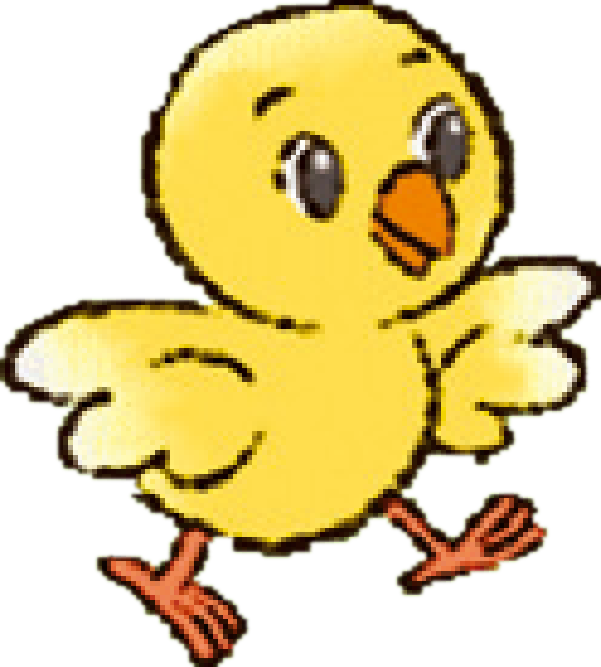 原来有9只     。
又来了1只     。
一共有10只     。
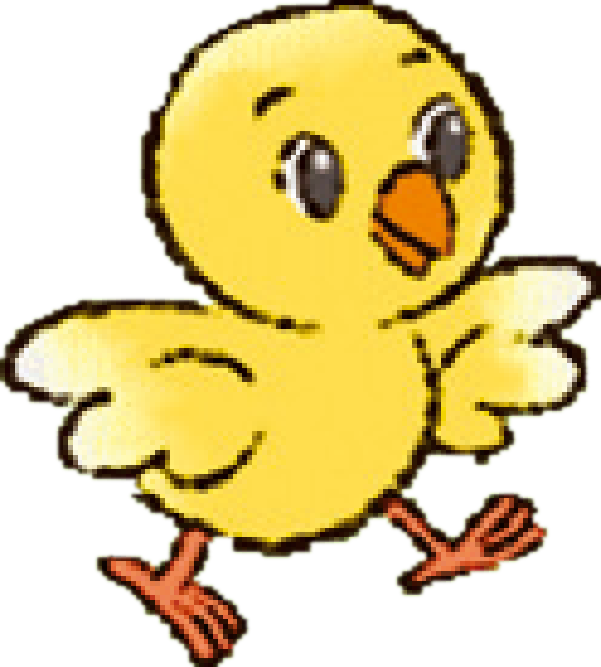 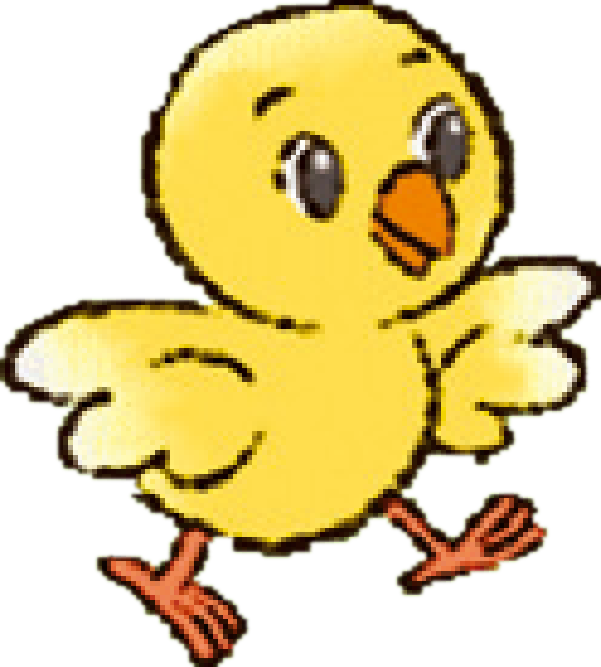 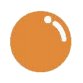 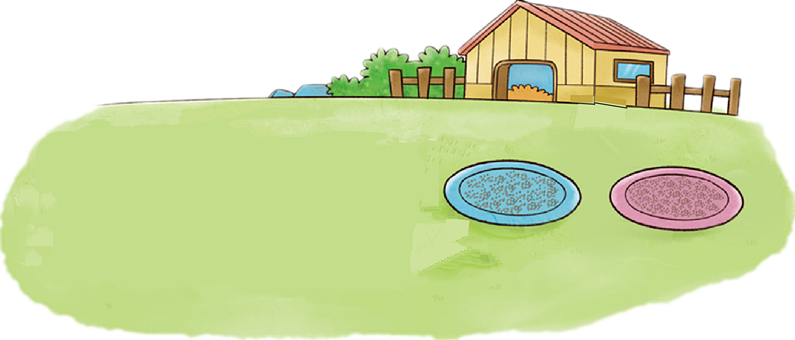 9
1
10
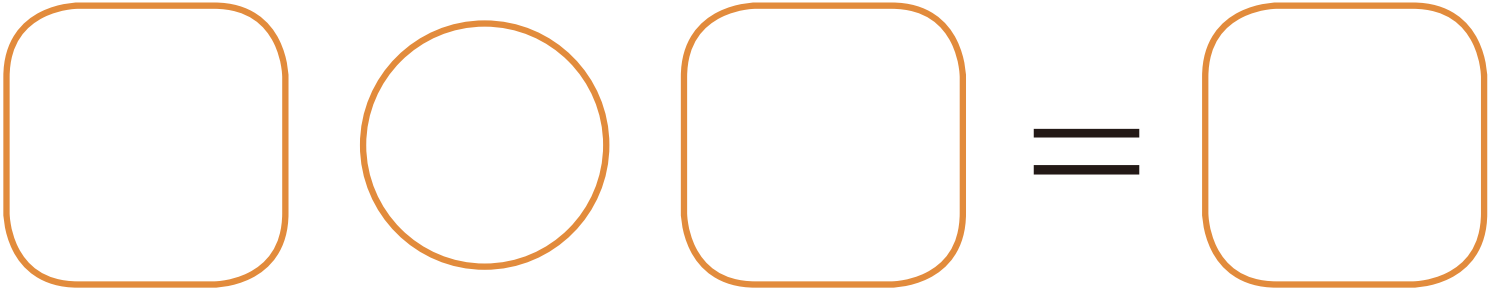 ＋
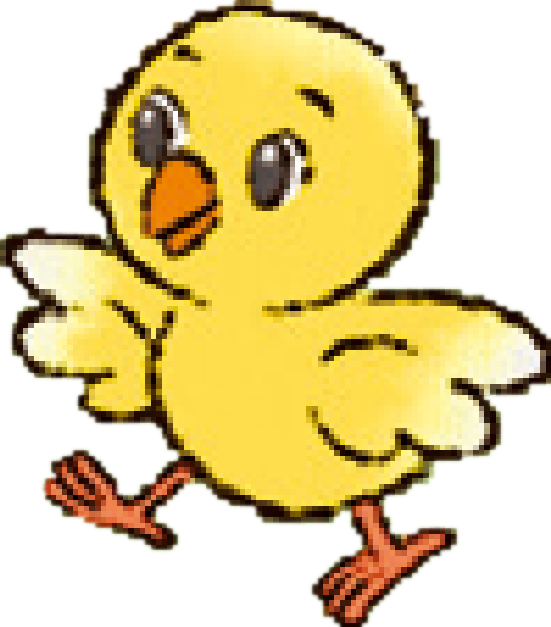 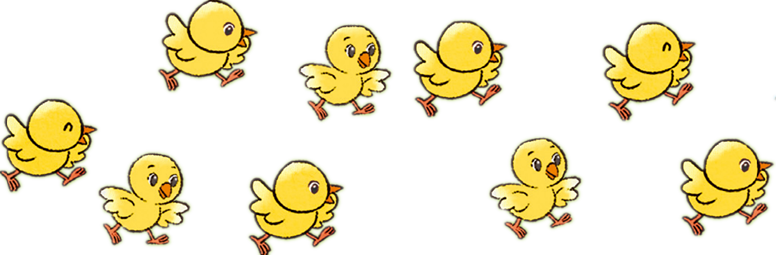 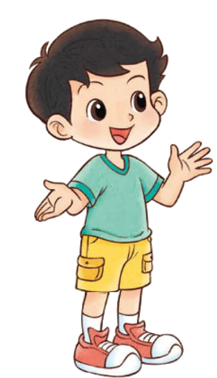 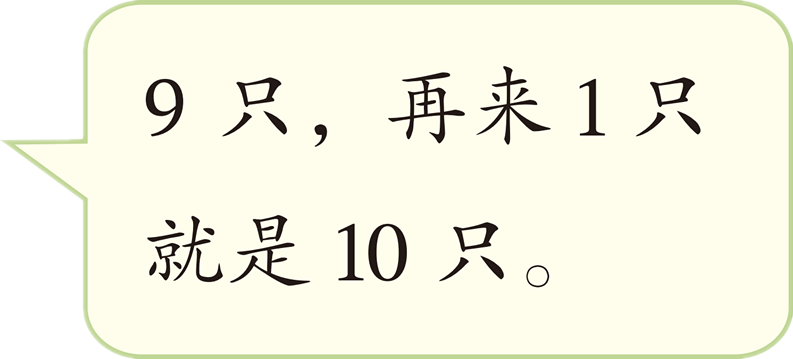 一共有几只      ？
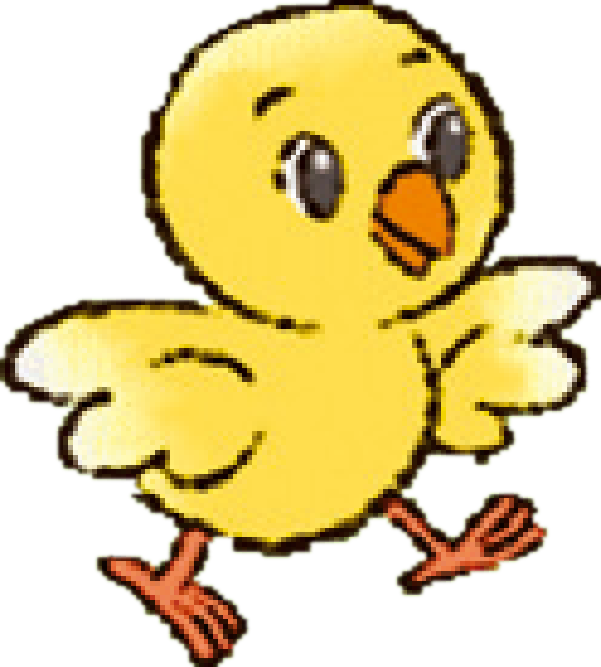 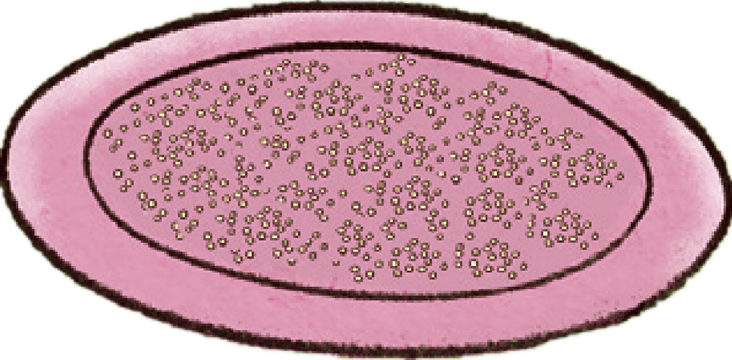 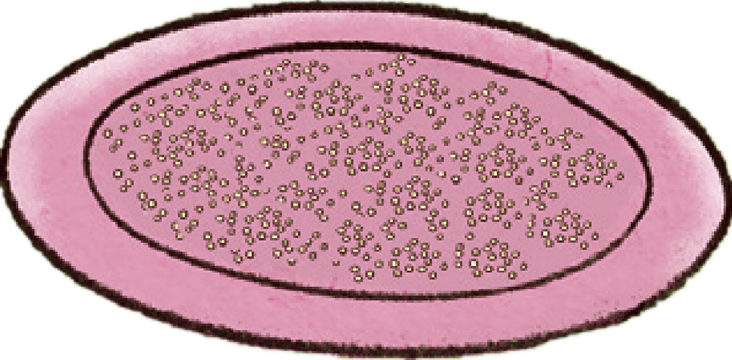 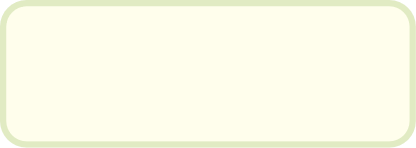 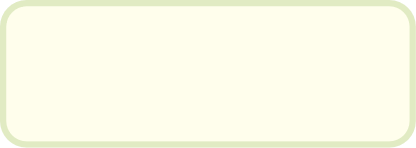 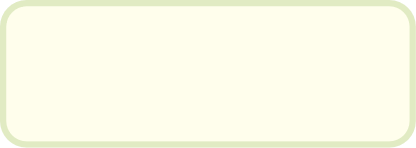 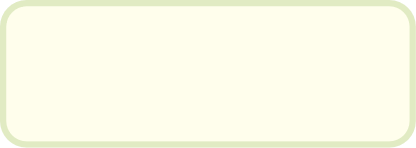 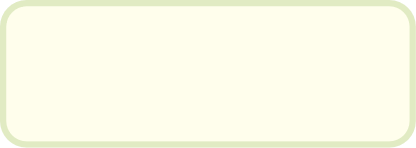 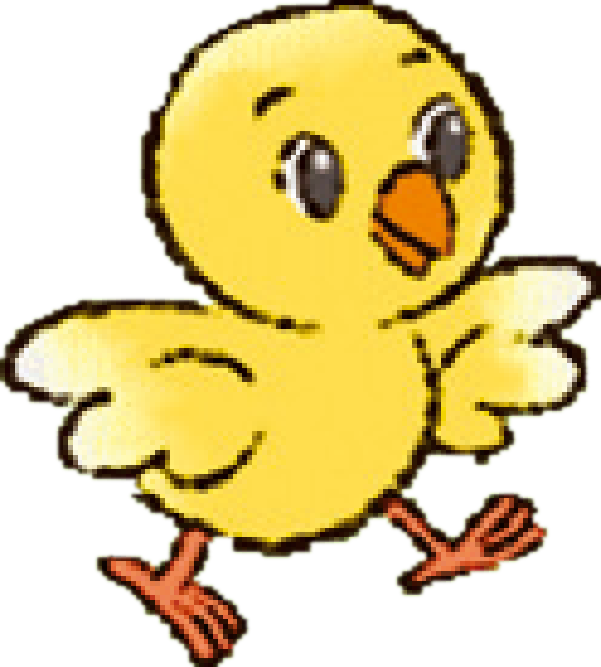 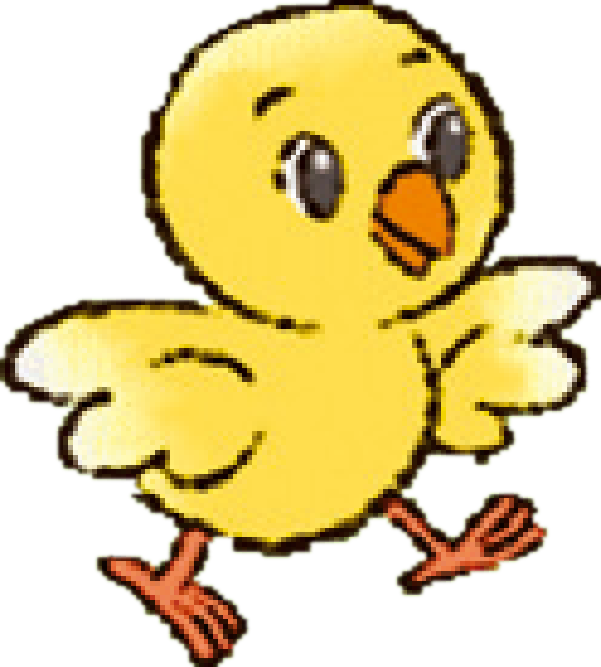 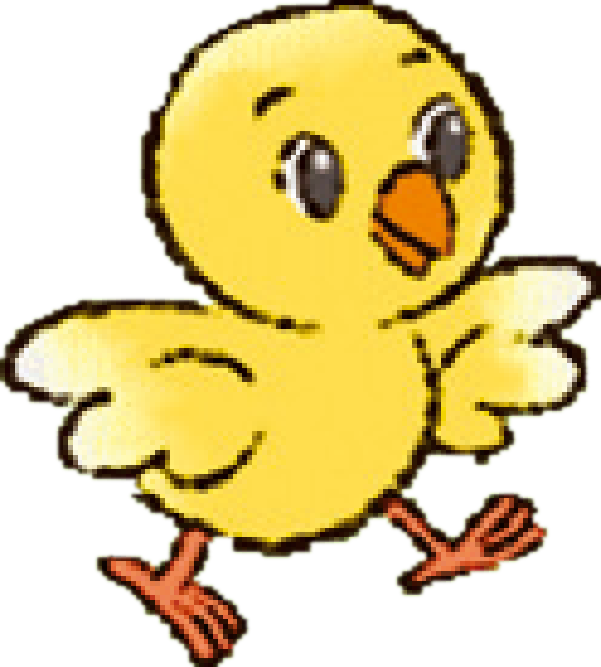 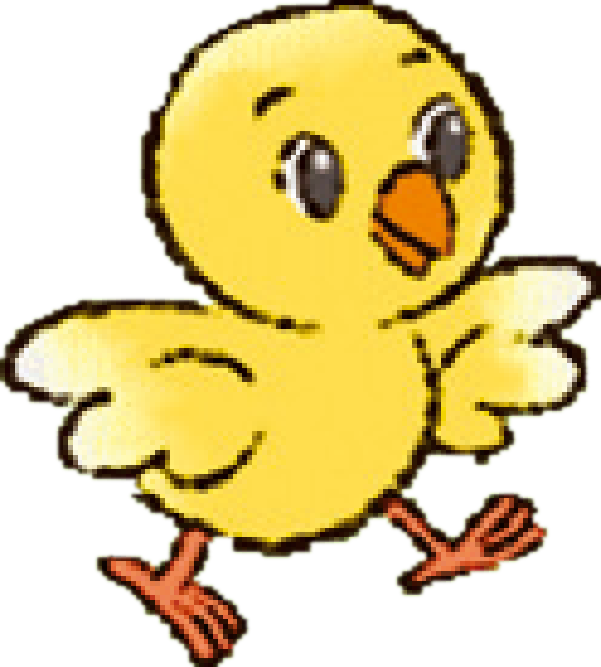 有8只     在
      吃食。
有几只     在
      吃食？
有2只     在
      吃食。
有几只     在
      吃食？
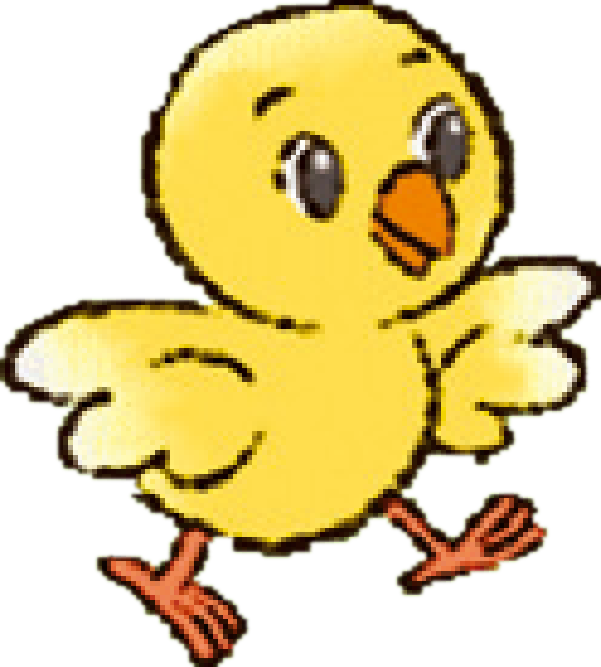 一共有10只     。
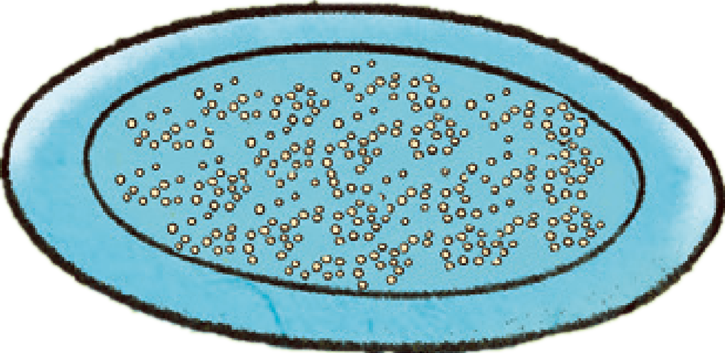 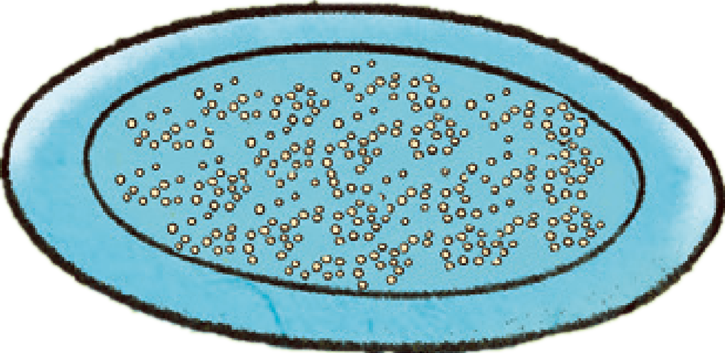 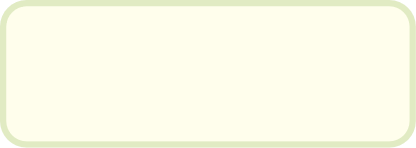 说一说，填一填。
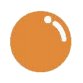 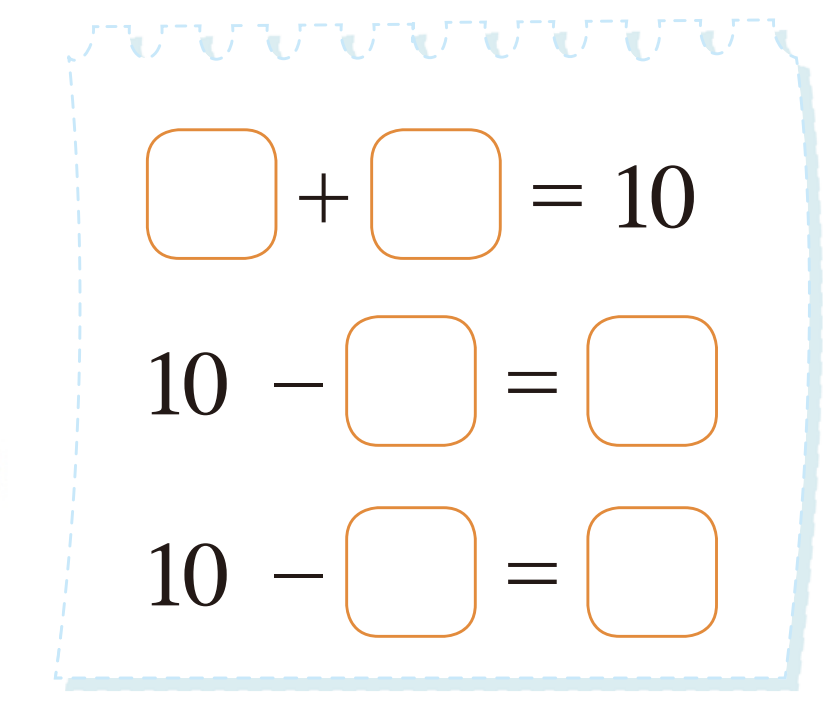 2
8
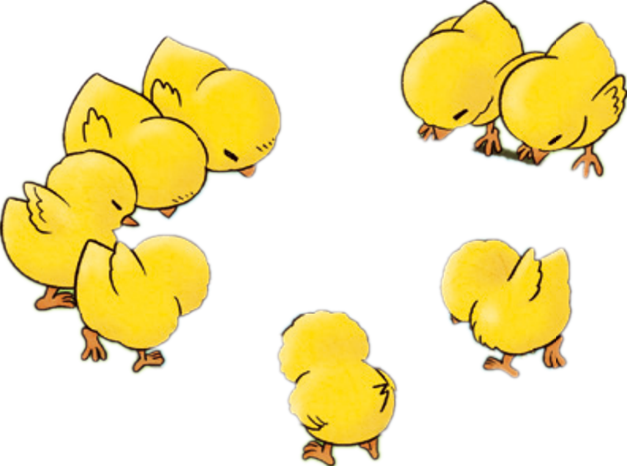 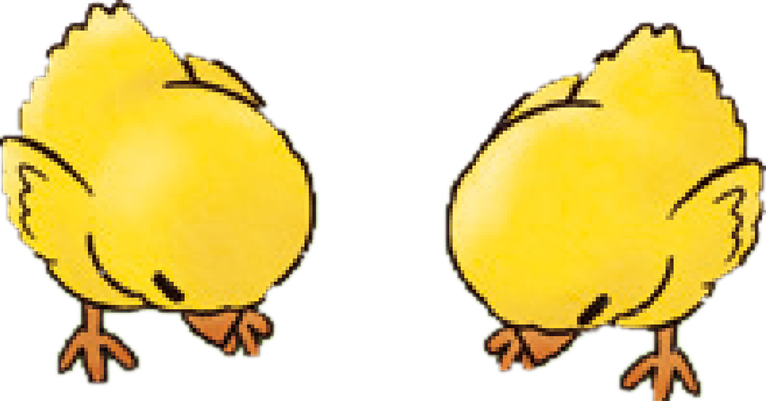 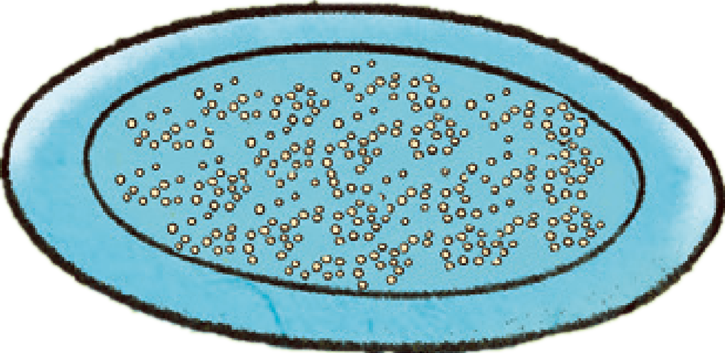 8
2
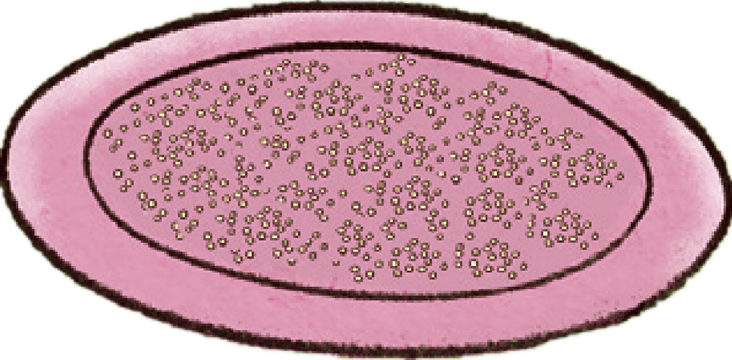 8
2
拨一拨，填一填。
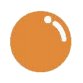 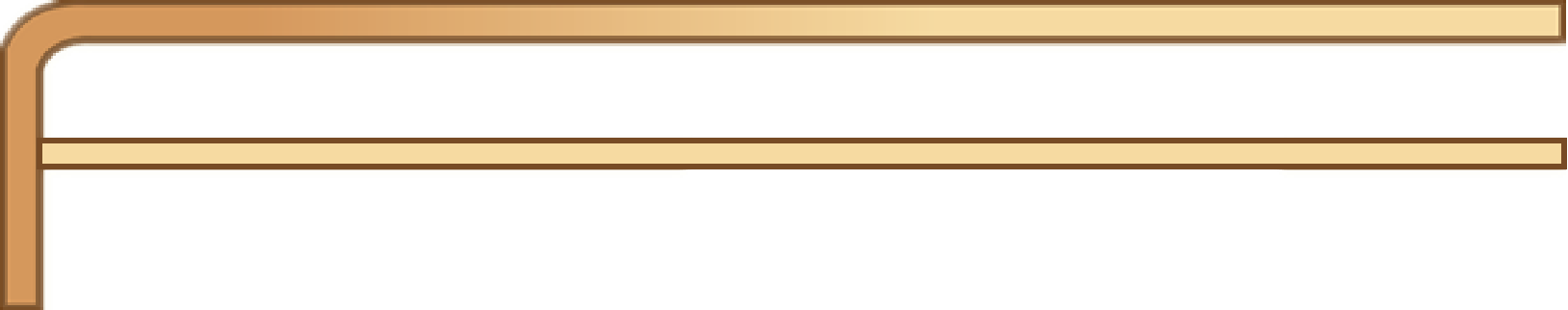 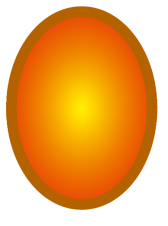 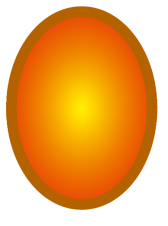 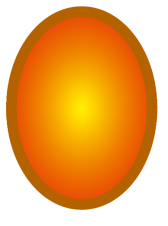 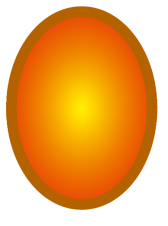 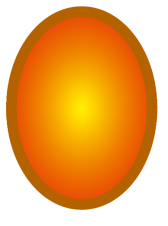 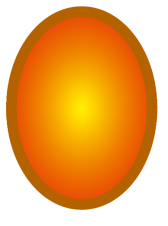 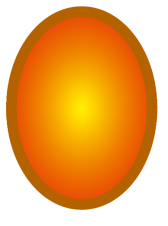 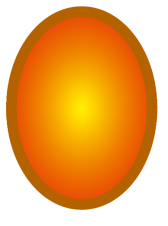 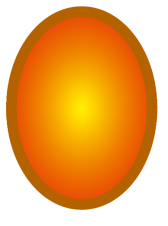 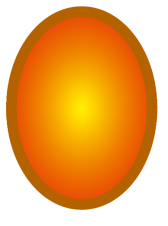 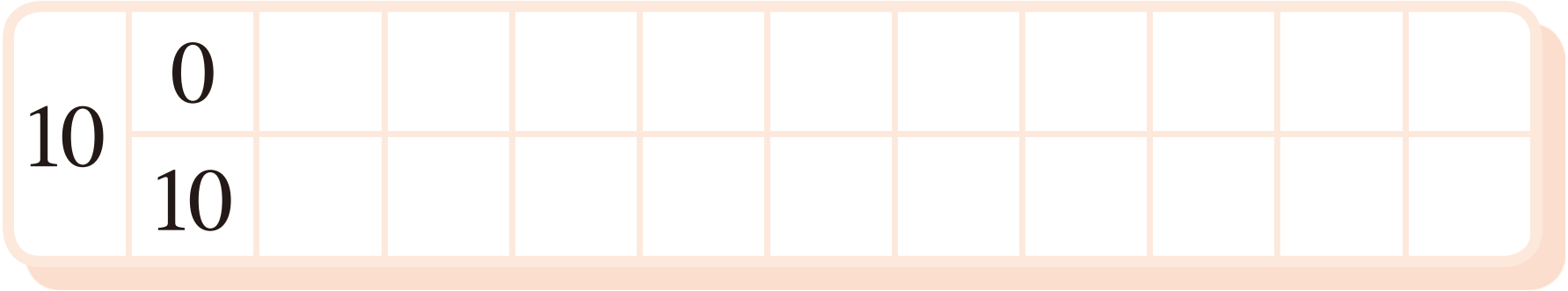 1
2
3
4
5
6
7
8
9
10
9
8
7
6
5
4
3
2
1
0
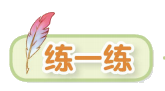 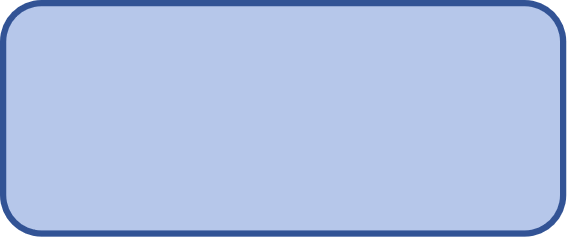 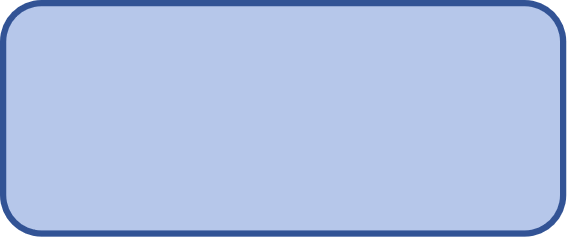 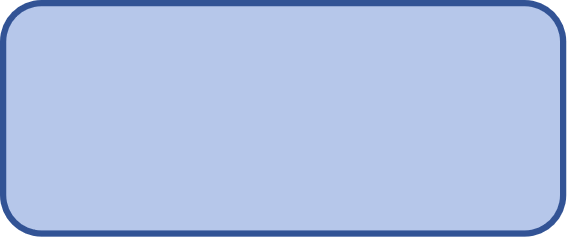 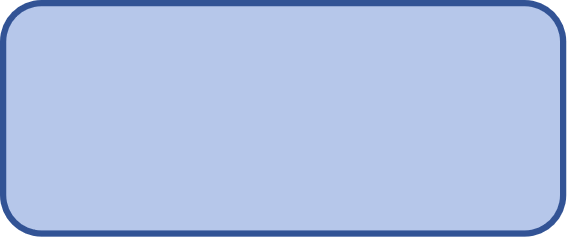 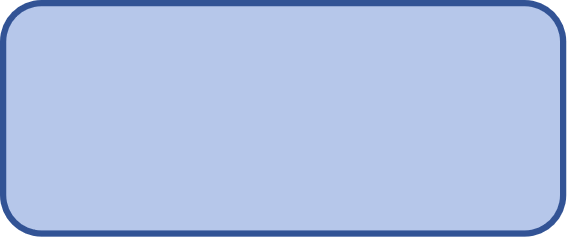 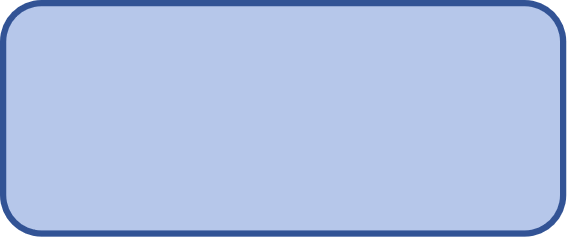 左边有7个    。
右边有3个    。
一共有10个    。
一共有多少个    ？
右边有多少个    ？
左边有多少个    ？
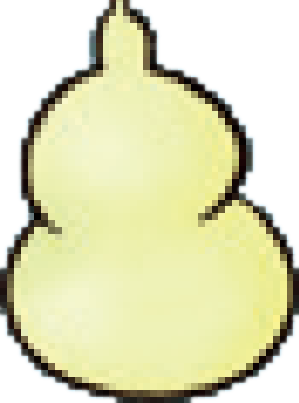 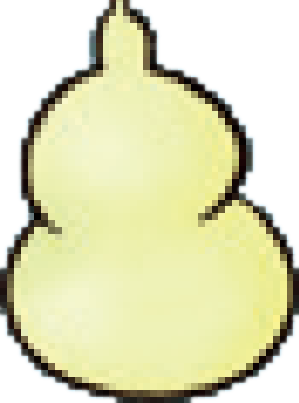 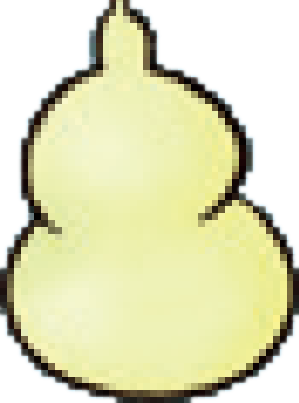 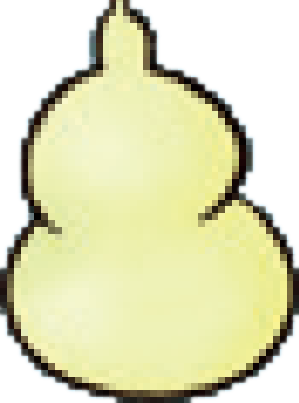 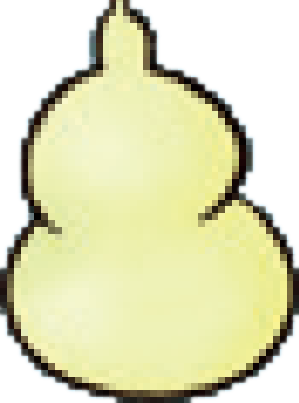 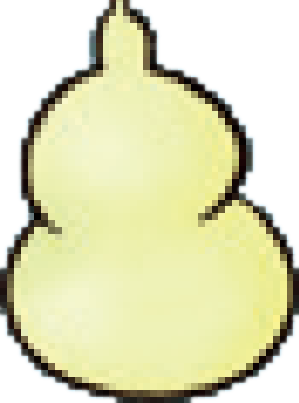 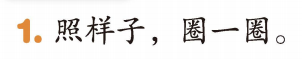 说一说，填一填。
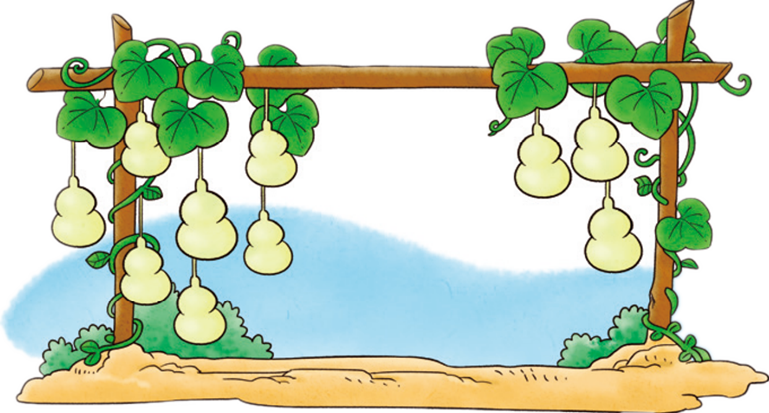 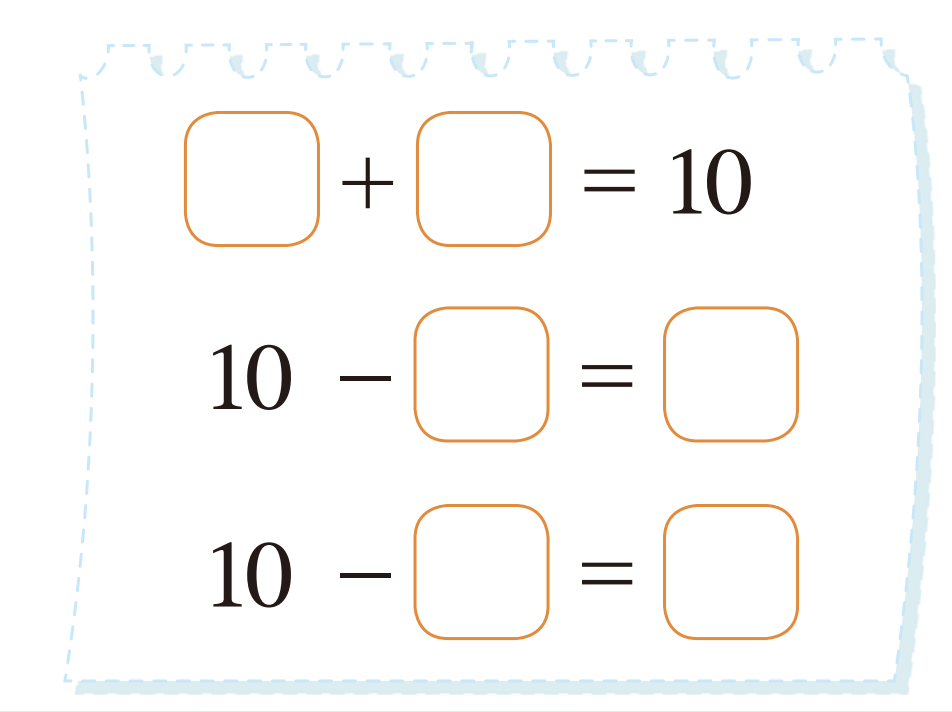 7
3
7
3
7
3
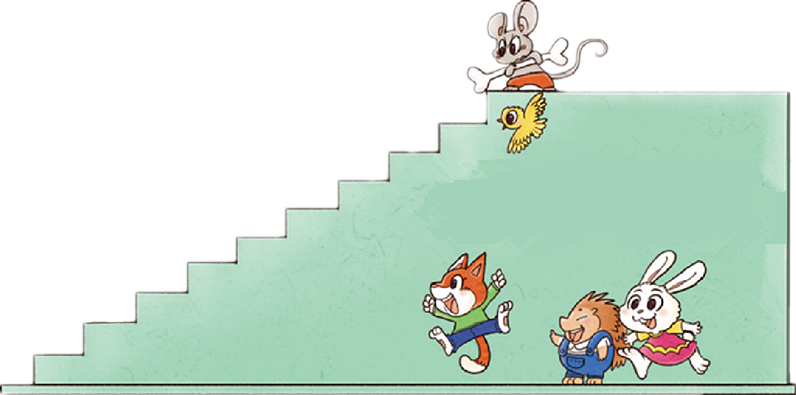 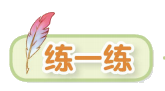 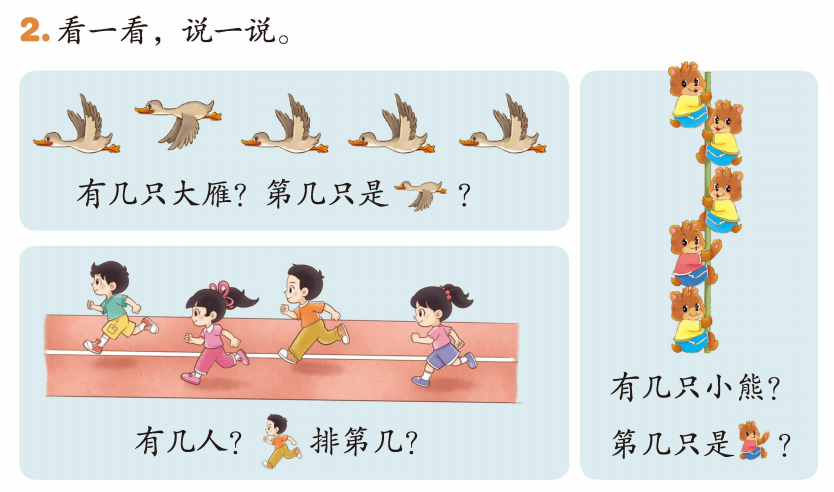 爬台阶。
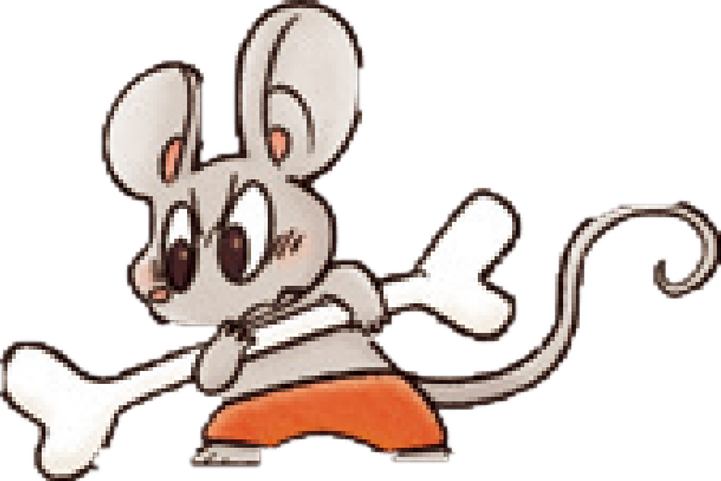 3
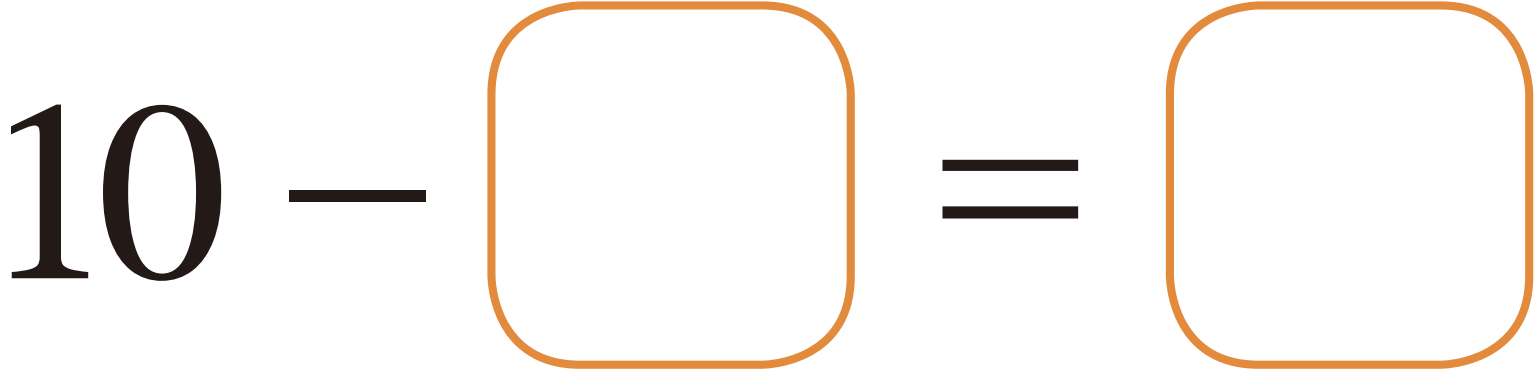 9
0
2
1
10
9
8
10
6
8
5
7
7
6
4
1
3
0
4
5
2
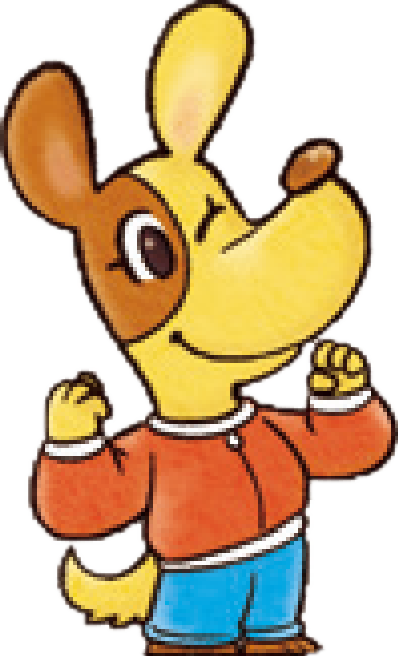 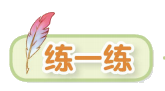 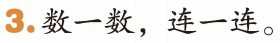 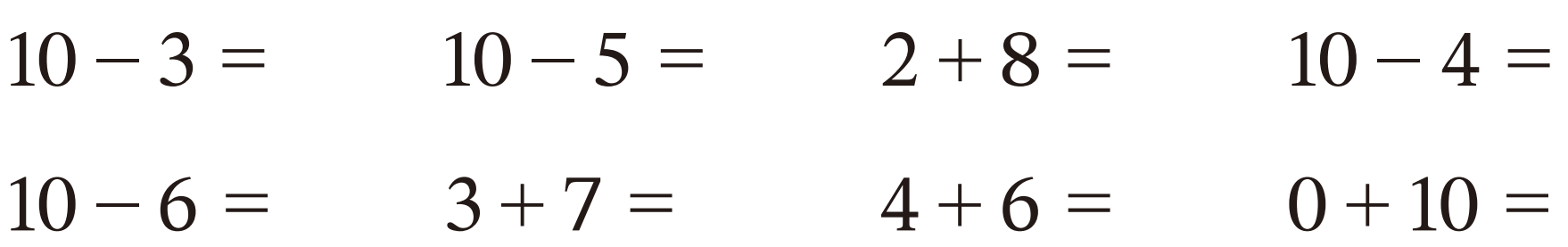 10
7
5
6
10
10
4
10
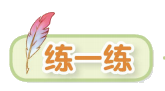 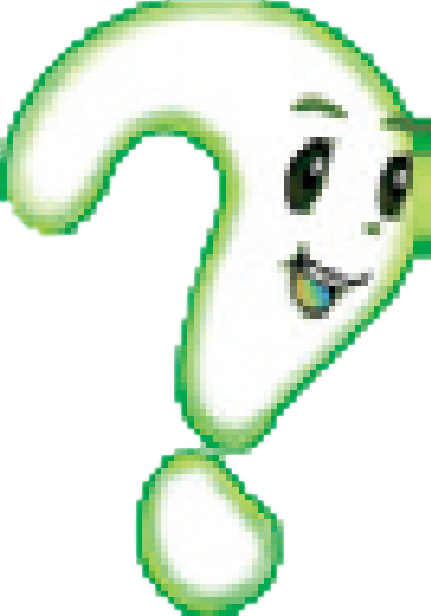 把1，2，3，4，5，6，7，8这8个数分别填入      中。
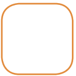 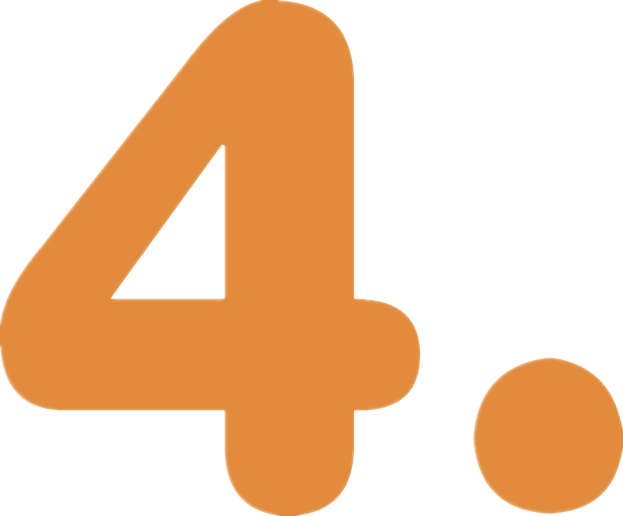 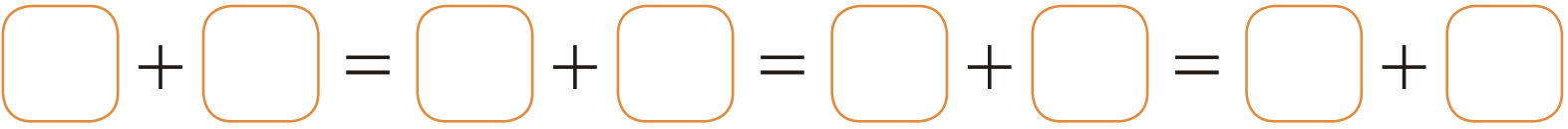 1
2
3
6
4
5
8
7
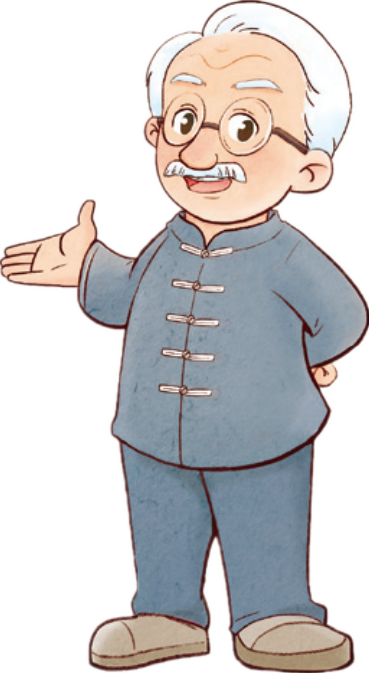 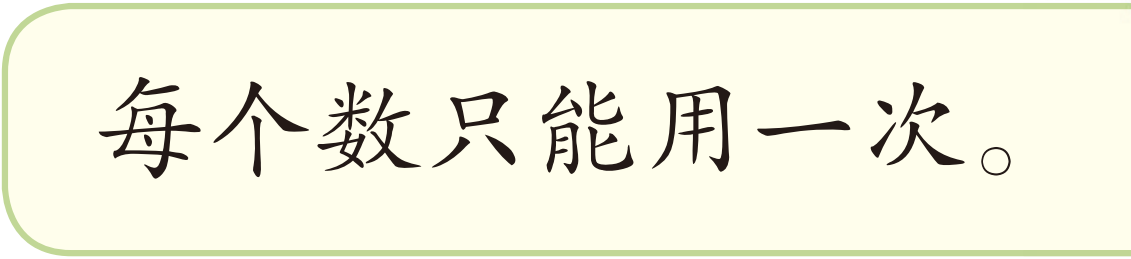 你学到了什么？